Формирование биполярной системы в СВА к началу 50-х годов и Корейский полуостров.
50-жылдардың басында Солтүстік Шығыс Азияда және Корея түбегінде биполярлық жүйенің қалыптасуы.
план
1 Понятие биполярности мира. 
2 СССР и США - два военных, ядерных, политических и экономических гиганта, определяющие основное содержание международного процесса. 
3 Отношение других стран к складывавшейся биполярности международных отношений.
Жоспары
1 Әлемнің биполярлығы туралы түсінік.
2 КСРО мен АҚШ халықаралық процестің негізгі мазмұнын анықтайтын екі әскери, ядролық, саяси және экономикалық алпауыттар.
3 Басқа елдердің қалыптасып келе жатқан халықаралық қатынастардың биполярлығына қатынасы
Биполярность
(двуполярность) — распределение сил между двумя государствами. 
Глобальная двуполярность подразумевает разделение мира на сферы влияния между двумя полюсами силы, создание военно-политических блоков, иногда — строительство идеологического, религиозного, культурного барьеров.
Биполярлық
(биполярлық) - екі мемлекет арасындағы күштердің ара салмағы.
Жаһандық биполярлық әлемді биліктің екі полюсі арасындағы ықпал ету салаларына бөлуді, әскери-саяси блоктар құруды, кейде идеологиялық, діни және мәдени тосқауылдарды құруды білдіреді.
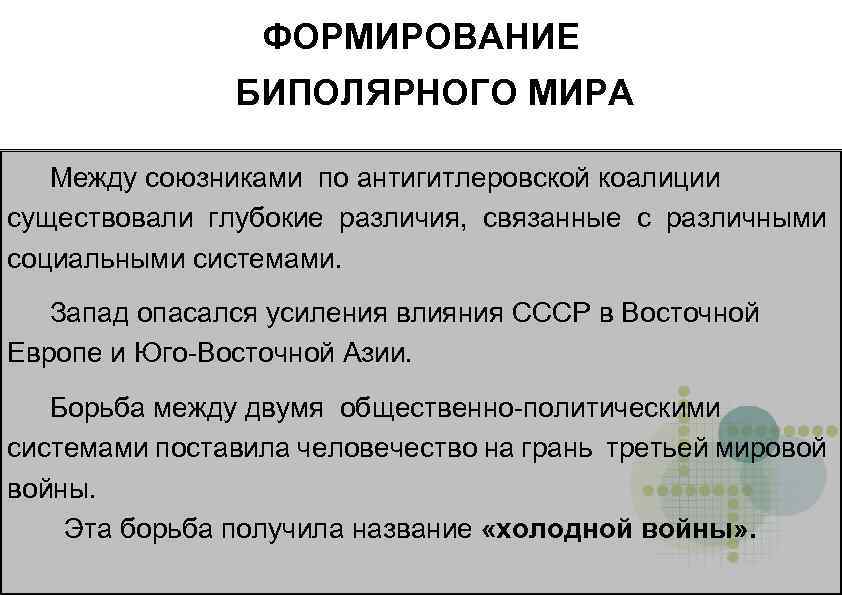 БИПОЛЯРНЫЙ МИР
– термин политической науки, обозначающий двухполюсную структуру мировых политических сил. Термин отражает реальное противостояние в мире. Мир после Великой французской революции характеризовался противоречиями между нациями-государствами, и на основании этого определяется как многополюсный.
 После Великой Октябрьской революции ведущим стало противостояние между двумя социальными системами – капитализмом и социализмом, мир этого периода называется соответственно биполярным. 
После 2-й мировой войны лидирующее место среди западных стран заняли США, среди коммунистических – СССР. Обе страны обладали статусом великих держав, были победителями в войне, выступали центрами экспансии своих идеологий и обладали ядерным оружием. Поэтому в период холодной войны прежнее более «рыхлое» биполярное противостояние капитализма и социализма перешло в более жесткое силовое противостояние США – СССР.
БИПОЛЯРНЫЙ МИР
После Великой Октябрьской революции ведущим стало противостояние между двумя социальными системами – капитализмом и социализмом, мир этого периода называется соответственно биполярным.
БИПОЛЯРНЫЙ МИР
После 2-й мировой войны лидирующее место среди западных стран заняли США, среди коммунистических – СССР. Обе страны обладали статусом великих держав, были победителями в войне, выступали центрами экспансии своих идеологий и обладали ядерным оружием. Поэтому в период холодной войны прежнее более «рыхлое» биполярное противостояние капитализма и социализма перешло в более жесткое силовое противостояние США – СССР.
Биполярлық әлем
- әлемдік саяси күштердің биполярлық құрылымын білдіретін саясаттану термині. Термин әлемдегі нақты қарама-қайшылықты бейнелейді. Француз төңкерісінен кейінгі әлем ұлттық мемлекеттер арасындағы қайшылықтармен сипатталды және осы негізде көпполярлы ретінде анықталды.
Биполярлық әлем
Ұлы Қазан төңкерісінен кейін жетекші екі әлеуметтік жүйенің - капитализм мен социализмнің қарсыласуы болды, бұл кезең әлемі сәйкесінше екі полярлы деп аталады.
Биполярлық әлем
Екінші дүниежүзілік соғыстан кейін Батыс елдері арасында АҚШ, ал коммунистік елдер арасында КСРО жетекші орынға ие болды. Екі ел де ұлы державалар мәртебесіне ие болды, соғыста жеңіске жетті, өз идеологияларын кеңейту орталығына және ядролық қаруға ие болды. Сондықтан, қырғи қабақ соғыс кезінде капитализм мен социализм арасындағы бұрынғы «бос» биполярлық қарсыласу АҚШ пен КСРО арасындағы қатаң күштік қарама-қайшылыққа айналды.
Биполярный мир
сложился после окончания Второй мировой войны.
Биполярлық әлем
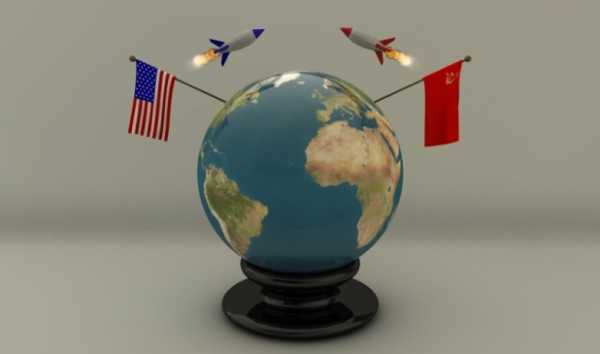 Биполярлық әлем
екінші дүниежүзілік соғыс аяқталғаннан кейін қалыптасты
екі полюсті немесе екі жақты гегемонияның айқын мысалы қырғиқабақ соғыс жылдарында АҚШ мен КСРО-ның өзге әлемге билік жүргізуі.
Биполярлы əлемдік тəртіп кезеңінде
«Шығыс» пен «Батыс» ұғымдарының өзі идеологиялық өлшемді иеленіп, іс жүзінде таза географиялық сипатта қолданылудан қалып, идеологиялық-саяси мəнге айналды. 
Дəл идеологиялық өлшем екі полюсті əлем өзегін құрайтын орталық элементтердің бірінің қызметін атқарды. Дəл ол айтарлықтай дəрежеде көпшілік елдерді аталмыш полюстердің бірінің төңірегіне топтасуға итермелейтін стратегиялық императивті қамтамасыз етті. 
Бұл белгіге байланысты Қиыр Шығыста орналасқан Жапония Батыстың бір бөлігіне айналды.
1 Понятие биполярности мира.
Советский Союз и Соединенные Штаты Америки. Эти две державы, преисполненные решимости использовать открывавшиеся перед ними перспективы расширения собственного влияния в мире и воплотить в жизнь свои универсалистские концепции его построения, заполнили возникший в результате войны вакуум и способствовали формированию в первые послевоенные годы биполярной структуры международных отношений, известной как Ялтинско-Потсдамская система
1 Әлемнің биполярлығы туралы түсінік.
Кеңес Одағы және Америка Құрама Штаттары. Бұл екі державалар өздерінің алдында ашылған перспективаларды әлемдегі өзіндік ықпалын кеңейтуге және оны құрудың әмбебаптық тұжырымдамаларын жүзеге асыруға пайдалануға бел буды, соғыстың нәтижесінде пайда болған вакуумды толтырып, оның қалыптасуына ықпал етті. Ялта-Потсдам жүйесі деп аталатын халықаралық қатынастардың биполярлық құрылымының соғыстан кейінгі алғашқы жылдары өте шартты және КСРО, АҚШ және Ұлыбритания басшыларының конференцияларында қол жеткізілген соғыстан кейінгі әлемдік тәртіпке байланысты шешімдермен байланысты.
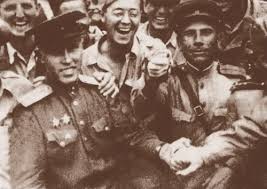 Название этой новой системы международных отношений
весьма условно и связано с решениями, касающимися послевоенного мироустройства, достигнутыми на конференциях лидеров СССР, США и Великобритании в Ялте (4–11 февраля 1945 г.) и в Потсдаме (17 июля – 2 августа 1945 г.). Эти решения заложили основу взаимодействия между государствами после окончания войны и повлияли на характер такого взаимодействия. Однако они намечали лишь общие контуры межгосударственных взаимоотношений, впоследствии испытывавших влияние целого ряда факторов, связанных с развитием ситуации в мире
Халықаралық қатынастар жүйесі
Ялта (1945 ж. 4-11 ақпан) және Потсдамда (1945 ж. 17 шілде - 2 тамыз).
Бұл шешімдер соғыс аяқталғаннан кейін мемлекеттер арасындағы өзара іс-қимылдың негізін қалады және осындай өзара әрекеттесу сипатына әсер етті. Алайда, олар тек кейіннен әлемдегі ахуалдың дамуына байланысты бірқатар факторлардың әсерін бастан кешірген мемлекетаралық қатынастардың жалпы сұлбаларын көрсетті.
Среди этих факторов были
геополитическое соперничество великих держав, 
конфликт идеологий, 
реформа и реконструкция мировой экономической системы и 
национально-освободительное движение.
Осы факторлардың арасында
үлкен державалар арасындағы геосаяси бәсекелестік,
идеология қақтығысы,
әлемдік экономикалық жүйені реформалау және қайта құру және
ұлт-азаттық қозғалыс болды
Биполярность
Ялтинско-Потсдамской системы, обусловленная соперничеством между СССР и США за влияние в послевоенном мире, не была симметричной. 
Соединенные Штаты, как самая крупная в экономическом отношении и самая богатая держава, на долю которой после окончания войны приходилось около половины мирового промышленного производства, около трети мирового экспорта товаров и более половины всего золотого запаса, обладали неоспоримо бóльшими возможностями для обеспечения своего лидерства на международной арене. 
Советский Союз, экономике которого во время войны был нанесен значительный ущерб, уступал США во многих отношениях
Биполярлық
Соғыстан кейінгі әлемге ықпал ету үшін КСРО мен АҚШ арасындағы бәсекелестікпен шартталған Ялта-Потсдам жүйесі симметриялы болмады.
Соғыс аяқталғаннан бері дүниежүзілік өнеркәсіп өндірісінің жартысына жуығы, дүниежүзілік тауар экспорты көлемінің үштен бір бөлігі және дүниежүзілік алтын қорының жартысынан астамы құрайтын экономикалық және бай ірі держава ретінде АҚШ сөзсіз  халықаралық көшбасшылықты қамтамасыз ететіндей күші болды
Соғыс кезінде экономикасы айтарлықтай шығынға ұшыраған Кеңес Одағы АҚШ-тан көптеген жағынан төмен болды
2 СССР и США - два военных, ядерных, политических и экономических гиганта
определяющие основное содержание международного процесса. «Ядерная гонка» — противостояние между СССР и США за превосходство в области ядерного оружия в период холодной войны. В течение холодной войны и некоторые другие страны занимались разработкой ядерного оружия, но ни одно государство не производило его в таких масштабах, в каких это делали две сверхдержавы
КСРО мен АҚШ халықаралық процестің негізгі мазмұнын анықтайтын екі әскери, ядролық, саяси және экономикалық алыптар
«Ядролық жарыс» дегеніміз - қырғи қабақ соғыс кезіндегі ядролық қару-жарақ саласындағы басымдық үшін КСРО мен АҚШ-тың қарсыласуы. Қырғи қабақ соғыс кезінде бірнеше басқа елдер ядролық қаруды жасаумен айналысқан, бірақ бірде-бір мемлекет оны екі алпауыт державалар сияқты көлемде шығарған жоқ.
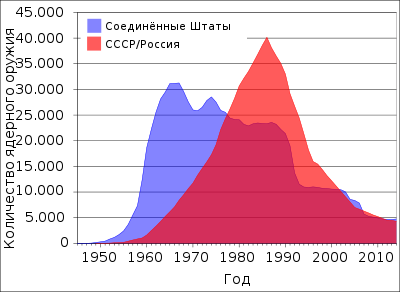 Несмотря на кажущуюся стабильность биполярной послевоенной системы
международных отношений с ее двумя центрами силы – СССР и США, которые уравновешивали друг друга, она таила в себе зародыши конфликта. 
Этот конфликт был обусловлен как внутренними, системными противоречиями, так и действием внешних факторов, связанных с динамикой мирового развития в первые послевоенные годы
Соғыстан кейінгі биполярлық жүйенің айқын тұрақтылығына қарамастан
оның екі билік орталықтарымен - өзара тепе-теңдікті сақтаған КСРО және АҚШ-пен халықаралық қатынастар шиеленістердің негізін қалдырды. 
Бұл қақтығыс ішкі, жүйелік қайшылықтарға да, соғыстан кейінгі алғашқы жылдардағы әлемдік даму динамикасына байланысты сыртқы факторлардың әсеріне де байланысты болды.
Характерной чертой послевоенной системы международных отношений
Соғыстан кейінгі халықаралық қатынастар жүйесінің сипаттамасы
В результате большинство стран Европы и Азии
тяготели к одному или другому полюсу или оказывались втянутыми в ту или иную группировку государств, возглавляемую каждой из сверхдержав,  которые постепенно сформировались в форме двух военно-политических блоков, или двух лагерей – социалистического и капиталистического
Нәтижесінде Еуропа мен Азияның көптеген елдері
бір немесе басқа полюске қарай тартылған немесе өздерін алпауыт мемлекеттердің әрқайсысы басқаратын мемлекеттердің сол немесе басқа топтарына тартылған деп тапқан,  ол біртіндеп екі әскери-саяси блок немесе екі лагерь түрінде қалыптасты - социалистік және капиталистік
Распределение мира на сферу влияния двух сверхгосударств
как в Европе, так и на периферии, возникновения «разделённых» стран (Германия, Корея, Вьетнам, Китай) и становления военно-политических блоков под руководством СССР и США привело к глобализации и углубленной геополитической структуризации системного противостояния и конфронтации.
Әлемді екі супердержавалардың ықпал ету аймағына бөлу
Еуропада да, периферияда да «бөлінген» елдердің пайда болуы (Германия, Корея, Вьетнам, Қытай) және КСРО мен АҚШ-тың басшылығымен әскери-саяси блоктардың құрылуы жаһандануға және терең геосаяси құрылымдануға әкелді жүйелік қарсыласу мен қарама-қайшылық тудырды
Важной составляющей складывавшейся биполярной системы
международных отношений являлся ее конфронтационный характер. За годы, прошедшие с момента введения в политический и научный оборот далеко не точного термина «холодная война» (после опубликования под этим названием в 1947 г. американским журналистом и политологом У. Липпманом сборника очерков «The Cold War: A Study in U.S. Foreign Policy»), данное понятие подвергалось различным интерпретациям, прежде всего под воздействием событий на мировой арене
Қалыптасып жатқан биполярлық жүйенің негізгі құрамы
халықаралық қатынастар оның конфронтациялық сипаты болды. «Суық соғыс» деген өте дәл терминнің саяси және ғылыми айналымға енген кезінен бастап өткен жылдар (1947 жылы осы атпен американдық журналист және саясаттанушы В.Липпманнның The Cold War: A Study in U.S. Foreign Policy»), жарияланғаннан кейін «Қырғи қабақ соғыс: АҚШ-тың сыртқы саясатындағы зерттеу»), бұл тұжырымдама, ең алдымен, әлемдік аренадағы оқиғалардың әсерінен әр түрлі түсіндірілуге ​​ұшырады
Холодная война
влияла на механизм функционирования биполярной системы, придавая ей так называемую «конфронтационную стабильность», но за счет опасения развязывания глобальной войны в ядерный век. Холодная война является феноменом именно послевоенной истории, хотя политико-идеологическое противостояние двух противоположных социально-политических систем берет свое начало с Октябрьской революции 1917 г.
Суық соғыс
биполярлық жүйенің жұмыс істеу механизміне әсер етіп, оған «қарама-қайшылықты тұрақтылық» деп атады, бірақ ядролық дәуірдегі жаһандық соғысты бастаудан қорқу есебінен. Қарама-қарсы екі қоғамдық-саяси жүйенің саяси және идеологиялық қарсыласуы 1917 жылғы Қазан төңкерісінен басталғанымен, қырғи қабақ соғыс - соғыстан кейінгі тарихтың құбылысы.
холодная война
После окончания Второй мировой войны самыми сильными в политическом и экономическом отношении оказались две страны
В глазах мировой общественности
СССР терял привычный образ врага. 
Многие европейские страны, разоренные после войны, начали проявлять повышенный интерес к опыту быстрой индустриализации в СССР. 
Cоциализм начал привлекать миллионы людей как средство преодоления разрухи
Әлемдік қоғамдастықтың алдында
КСРО әдеттегі жаудың бейнесін жоғалтып жатты.
Соғыстан кейін күйреген көптеген Еуропа елдері КСРО-дағы жедел индустрияландыру тәжірибесіне қызығушылық таныта бастады.
Социализм қираған жағдайды жою құралы ретінде миллиондаған адамдарды тарта бастады
Влияние СССР
заметно расширилось на страны Азии и Восточной Европы, где к власти пришли коммунистические партии.
Обеспокоенный столь стремительным ростом популярности Советов, западный мир приступил к решительным действиям. 
В 1946 году в американском городе Фултон бывший премьер-министр Великобритании Уинстон Черчилль произнес свою знаменитую речь, в которой на весь мир обвинил Советский Союз в агрессивной экспансии, и призвал весь англосаксонский мир дать ему решительный отпор.
КСРО-ның әсері
коммунистік партиялар билікке келген Азия мен Шығыс Еуропа елдеріне едәуір кеңейді.
Кеңестердің танымалдылығының тез көтерілуінен үрейленген Батыс әлемі шешуші шаралар қабылдады.
1946 жылы Американың Фултон қаласында Ұлыбританияның бұрынғы премьер-министрі Уинстон Черчилль өзінің бүкіл әлемді Кеңес Одағын агрессивті экспансияда айыптап, бүкіл англо-саксон әлемін бұған батыл тойтарыс беруге шақырған әйгілі сөз сөйледі.
относительного будущего Кореи
Кореяның болашағына қатысты
На конец 1940-х—начало 1950-х гг.
приходится резкое обострение противоречий между СССР и США, что привело к формированию в СВА биполярной структуры в виде двух, противостоящих друг другу коалиционных систем, получивших название «треугольников»: «малый северный треугольник: СССР—КНР—КНДР», и «малый южный треугольник: США—Япония—Республика Корея».
1940 жылдардың аяғында - 50 жылдардың басында
КСРО мен АҚШ арасындағы қарама-қайшылықтардың күрт шиеленісуі байқалады, бұл АҚШ-да «үшбұрыштар» деп аталатын екі қарама-қарсы коалициялық жүйе түрінде биполярлық құрылымның пайда болуына әкелді: «кіші солтүстік үшбұрыш: КСРО-Қытай-Солтүстік Корея », және« кіші оңтүстік үшбұрыш: АҚШ - Жапония - Корея Республикасы ».